Seri bahan kuliah Algeo #12
Aplikasi Dot Product pada Sistem Temu-balik Informasi(Information Retrieval System)
Bahan kuliah IF2123 Aljabar Linier dan Geometri

Oleh: Rinaldi Munir
Program Studi Teknik Informatika
STEI-ITB
Temu-balik Informasi
Temu-balik informasi (information retrieval):  menemukan kembali (retrieval) informasi yang relevan terhadap kebutuhan pengguna dari suatu kumpulan informasi secara otomatis.
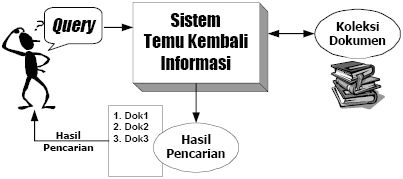 Sumber gambar:https://sites.google.com/site/berbagiinformasidanekspresi/arsip/
pengantar-temu-kembali-informasi-information-retrieval
Rinaldi Munir - IF2123 Aljabar Geometri
2
IR tidak sama dengan pencarian di dalam basisdata (database)
IR umumnya digunakan pada pencarian informasi yang isinya tidak terstruktur
Informasi terstruktur: tabel-tabel di dalam basisdata (database)
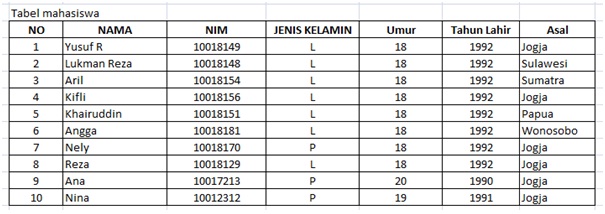 Rinaldi Munir - IF2123 Aljabar Geometri
3
Informasi tak-terstruktur:
	- dokumen (isinya bergantung pembuatnya)
	- laman web (webpage)
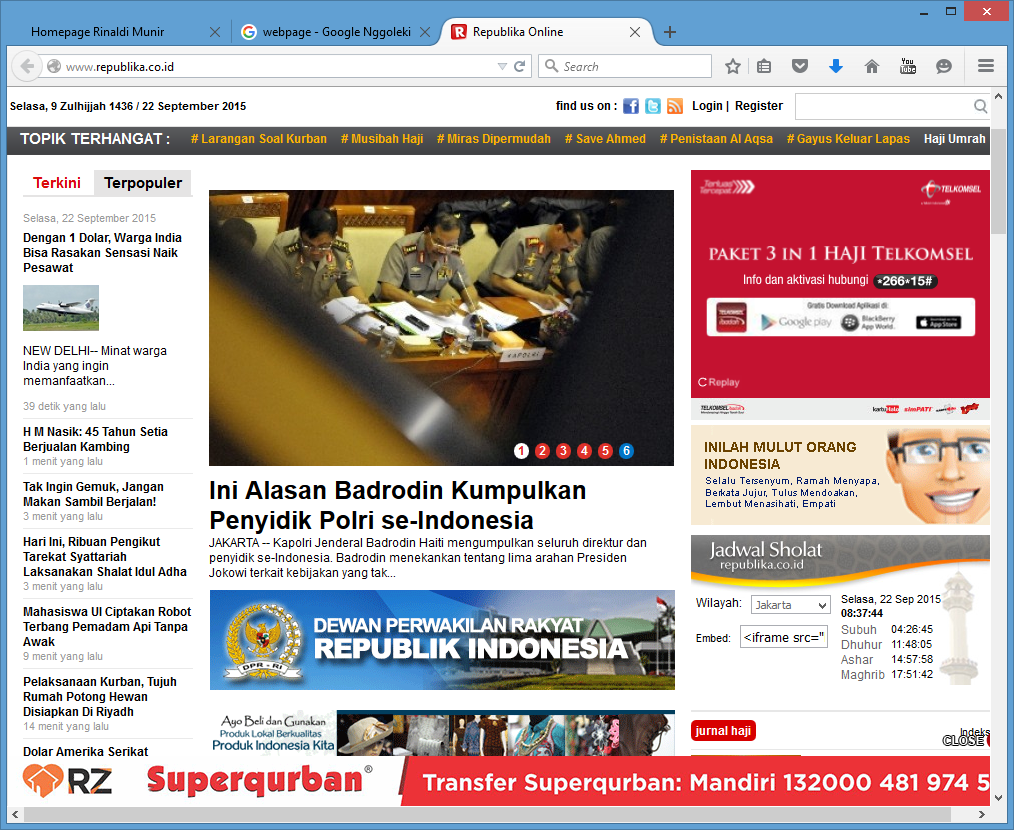 Rinaldi Munir - IF2123 Aljabar Geometri
4
Aplikasi IR: search engine
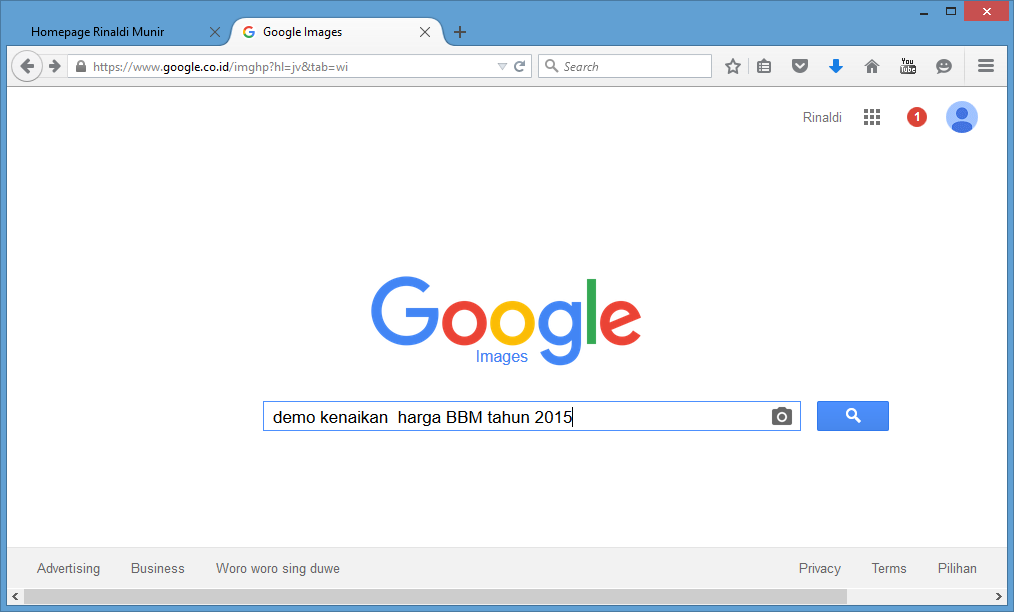 Query
Rinaldi Munir - IF2123 Aljabar Geometri
5
Hasil pencarian:
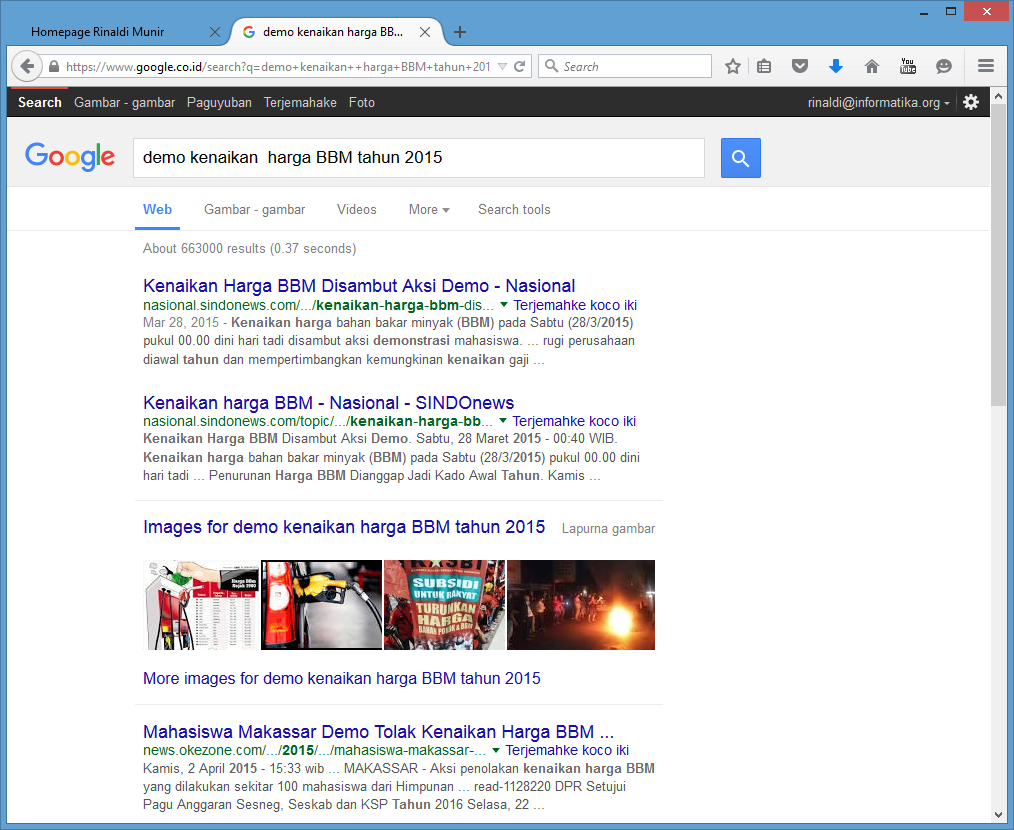 Rinaldi Munir - IF2123 Aljabar Geometri
6
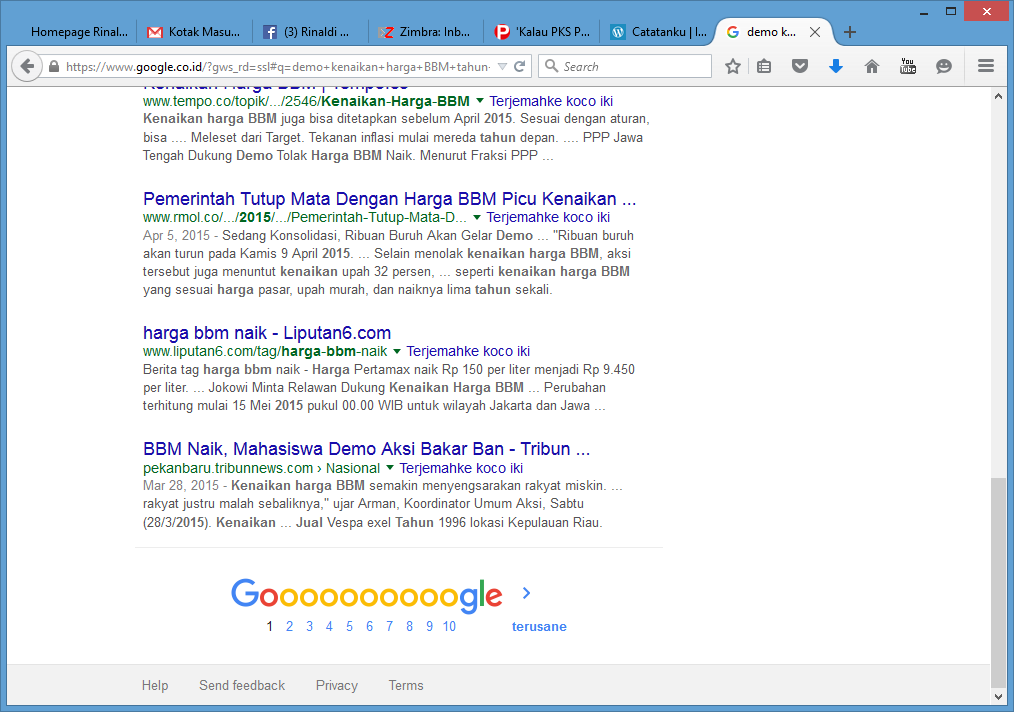 Rinaldi Munir - IF2123 Aljabar Geometri
7
IR dengan Model Ruang Vektor
Salah satu model IR adalah model ruang vektor
Model ini menggunakan teori di dalam aljabar vector
Misalkan terdapat n kata berbeda sebagai kamus kata (vocabulary) atau indeks kata (term index).
Kata-kata tersebut membentuk ruang vektor berdimensi n
Setiap dokumen maupun query dinyatakan sebagai vektor w = (w1, w2, ..., wn) di dalam Rn. 
wi  = bobot setiap kata i di dalam query atau dokumen
Nilai wi dapat menyatakan jumlah kemunculan kata  tersebut dalam dokumen (term frequency)
Rinaldi Munir - IF2123 Aljabar Geometri
8
Contoh: Misalkan terdapat tiga buah kata (T1, T2, dan T3), dua buah dokumen (D1 dan D2) serta sebuah query Q. Masing-masing dinyatakan sebagai vector:
	 D1 = (2, 3, 5),  D2 = (3, 7, 1), Q = (0, 0, 2) 

D1 = (2, 3, 5) artinya dokumen D1 mengandung 2 buah kata T1, 3 buah kata T2, dan 5 buah kata T3. 

D2 = (3, 7, 1) artinya dokumen D2 mengandung 3 buah kata T1, 7 buah kata T2, dan satu buah kata T3. 

Q = (0, 0, 2) artinya query Q hanya mengandung 2 buah kata T3.
Rinaldi Munir - IF2123 Aljabar Geometri
9
T3
5
D1
Q
2
3
T1
D2
7
T2
Representasi grafik vektor
Contoh:
D1 = (2, 3, 5)
D2 = (3, 7, 1)
Q = (0, 0, 2)
10
Penentuan dokumen mana yang relevan  dengan query dipandang sebagai pengukuran kesamaan (similarity measure) antara query dengan dokumen.
Semakin sama suatu vektor dokumen dengan vektor query, semakin relevan dokumen tersebut dengan query.
Kesamaan (sim) antara dua vektor Q = (q1, q2, …, qn) dan D = (d1, d2, …, dn) diukur dengan rumus cosinus similarity yang merupakan bagian dari rumus perkalian titik (dot product) dua buah vektor:



     dengan Q D adalah perkalian titik yang didefinisikan sebagai
Rinaldi Munir - IF2123 Aljabar Geometri
11
T3
1
D1
Q
2
T1
T2
D2
Jika cos   = 1, berarti  = 0, vektor Q dan D berimpit, yang berarti dokumen D sesuai dengan query Q.
Jadi, nilai cosinus yang besar (mendekati 1) mengindikasikan bahwa dokumen cenderung sesuai dengan query.
Rinaldi Munir - IF2123 Aljabar Geometri
12
Setiap dokumen di dalam koleksi dokumen dihitung kesamaannya dengan query dengan rumus cosinus di atas.

Selanjutnya hasil perhitungan di-ranking berdasarkan nilai cosinus dari besar ke kecil sebagai proses pemilihan dokumen yang yang “dekat” dengan query.  

Pe-ranking-an tersebut menyatakan dokumen yang paling relevan hingga yang kurang relevan dengan query.

Nilai cosinus yang besar menyatakan dokumen yang relevan, nilai cosinus yang kecil menyatakan dokumen yang kurang relevan dengan query.
Rinaldi Munir - IF2123 Aljabar Geometri
13
Pada contoh di atas:  
	Q  D1 = (2)(0) + (3)(0) + (5)(2)  = 10
		Q  D2 = (3)(0) + (7)(0) + (1)(2)  =  2
Karena 0.81 > 0.13, maka dokumen D1 lebih sesuai dengan query Q 
dibandingkan dengan dokumen Q2
Rinaldi Munir - IF2123 Aljabar Geometri
14
Latihan (Kuis 2020)
Google misalkan menggunakan metode ruang vektor untuk me-ranking website-website berdasarkan keyword yang dimasukkan. Misalkan ada masukan keyword dari pengguna sbb : “red big car” dan ada 3 website yang isinya sebagai berikut :
https://www.algeo.com  :  “Dian wear a red blouse in the house”
https://www.aljabargeometri.com : “Big Edi ride a red big car in the road”
https://www.aljabarlinear.com : “Dian ride a very big big  red car in the road”
 
Carilah similaritas antara keyword yang dimasukkan oleh user tersebut dengan ketiga website tersebut.
Lakukan perangkingan website tersebut.
Jawaban:  
a) Misalkan vector query dilambangkan dengan Q, vektor website https://www.algeo.com dilambangkan dengan vector D1, vektor https://www.aljabargeometri.com  dilambangkan dengan vektor D2, dan vektor https://www.aljabarlinear.com dilambangkan dengan D3.
Alternatif jawaban versi lain yang lebih ringkas:
Similaritas (Q ,D1) = Q.D1/|Q||D1|=1/(√8) 
Similaritas(Q,D2) = Q.D2/|Q||D2|=4/(√12)
Similaritas(Q,D3) = Q.D3/|Q||D3|=4/(√12)

b) Karena similaritas dokumen D2 dan dokumen D3 sama maka ada 2 kemungkinan ranking yaitu ranking:
D2                   atau                       1) D3
D3                                                  2) D2
D1                                                  3) D1
Untuk mendalami lebih lanjut tentang model-model lain di dalam Sistem Temu-balik Informasi, maka anda dapat mengambil mata kuliah pilihan IF4042 Sistem Temu Balik Informasi di Semester 7.
Rinaldi Munir - IF2123 Aljabar Geometri
19
Referensi
1. Prof. Dik Lee, Vector Space Retrieval Models, Univ. of Science and Tech, Hong Kong.
2. Hendra Bunyamin, Information Retrieval System dengan Metode Latent Semantic Indexing, Tesis S2 Informatika ITB, 2005.
Rinaldi Munir - IF2123 Aljabar Geometri
20